ترتيب الأعداد
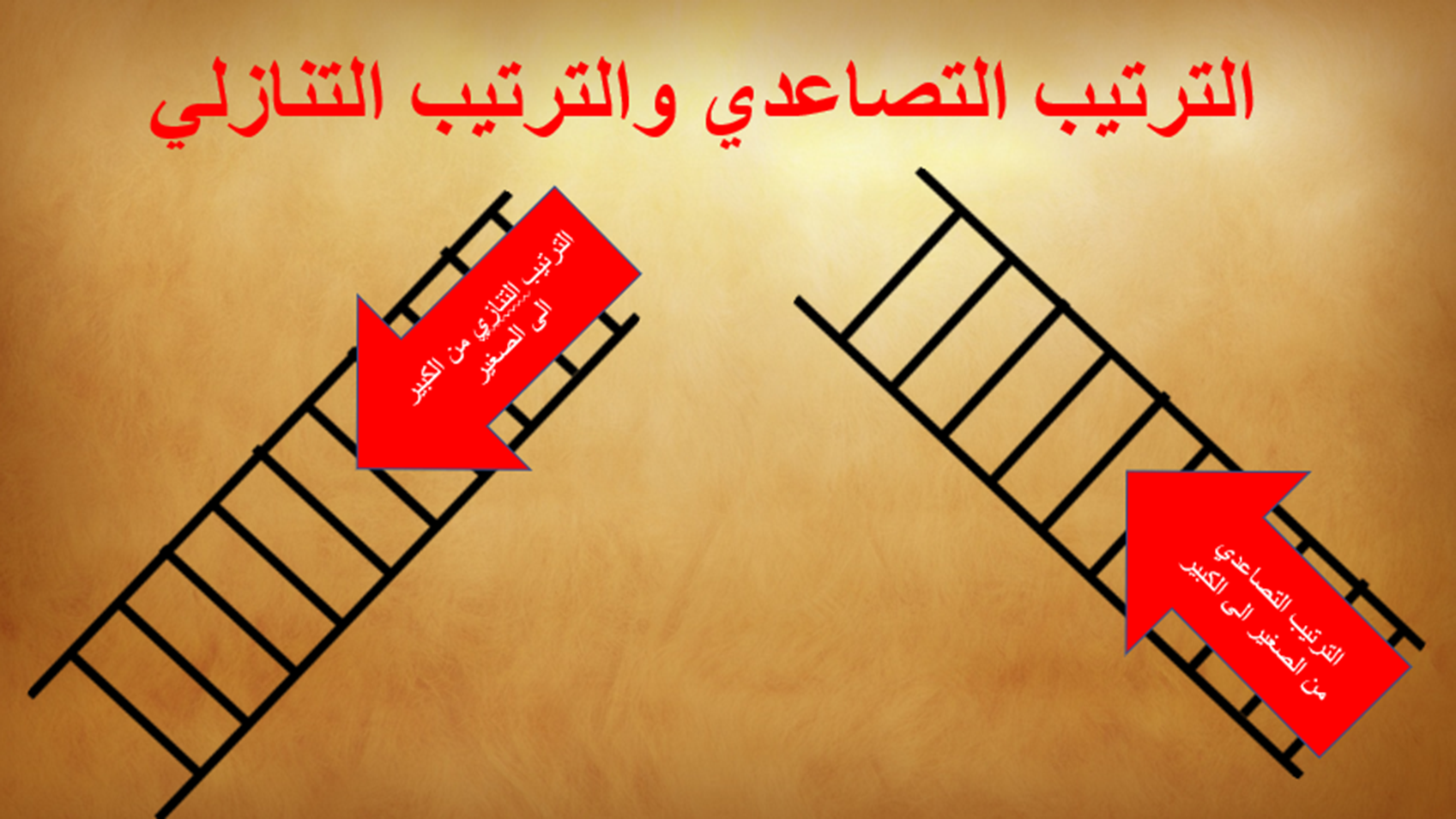 أستعد
يبين الجدول المجاور كتلة كل من النسر المقاتل والنسر الملتحي والنسر الذهبي
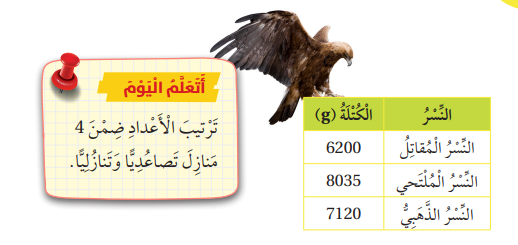 ـ تساعدنى المقارنة بين الاعداد فى ترتيبها .
مثال:
أرتب الاعداد 6157   7019   6379. تصاعديا
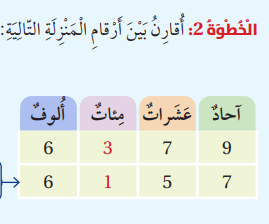 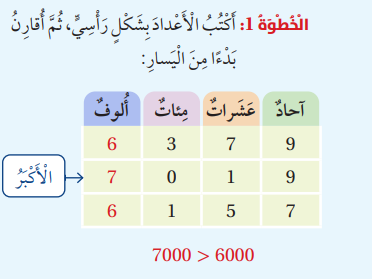 7019-6379-6157-
501
2501
5021
5201
2471
3417
2417
7831
7838
8713
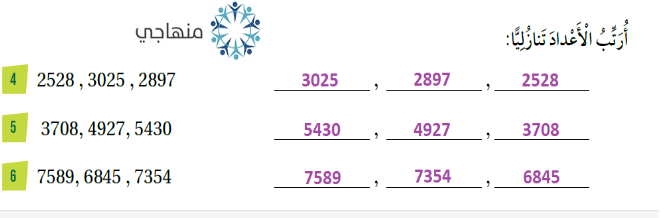 5279
5462
5346
5349
5463
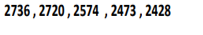 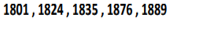 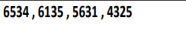